ОТЧЕТ главы администрациимуниципального образования Суховское сельское поселение Кировского муниципального района Ленинградской области за 2019 год
Животный мир
Крестьянско-фермерские хозяйства
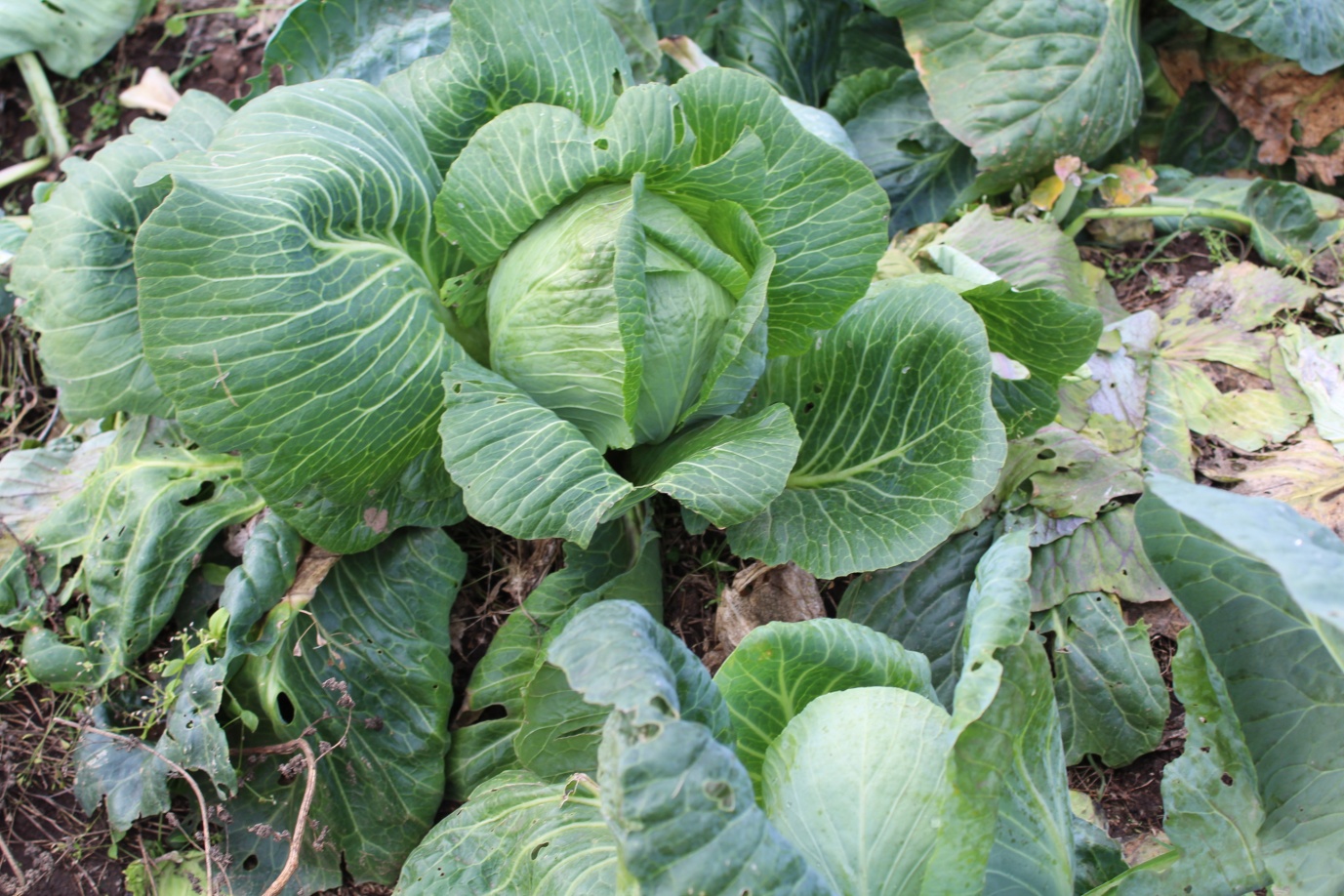 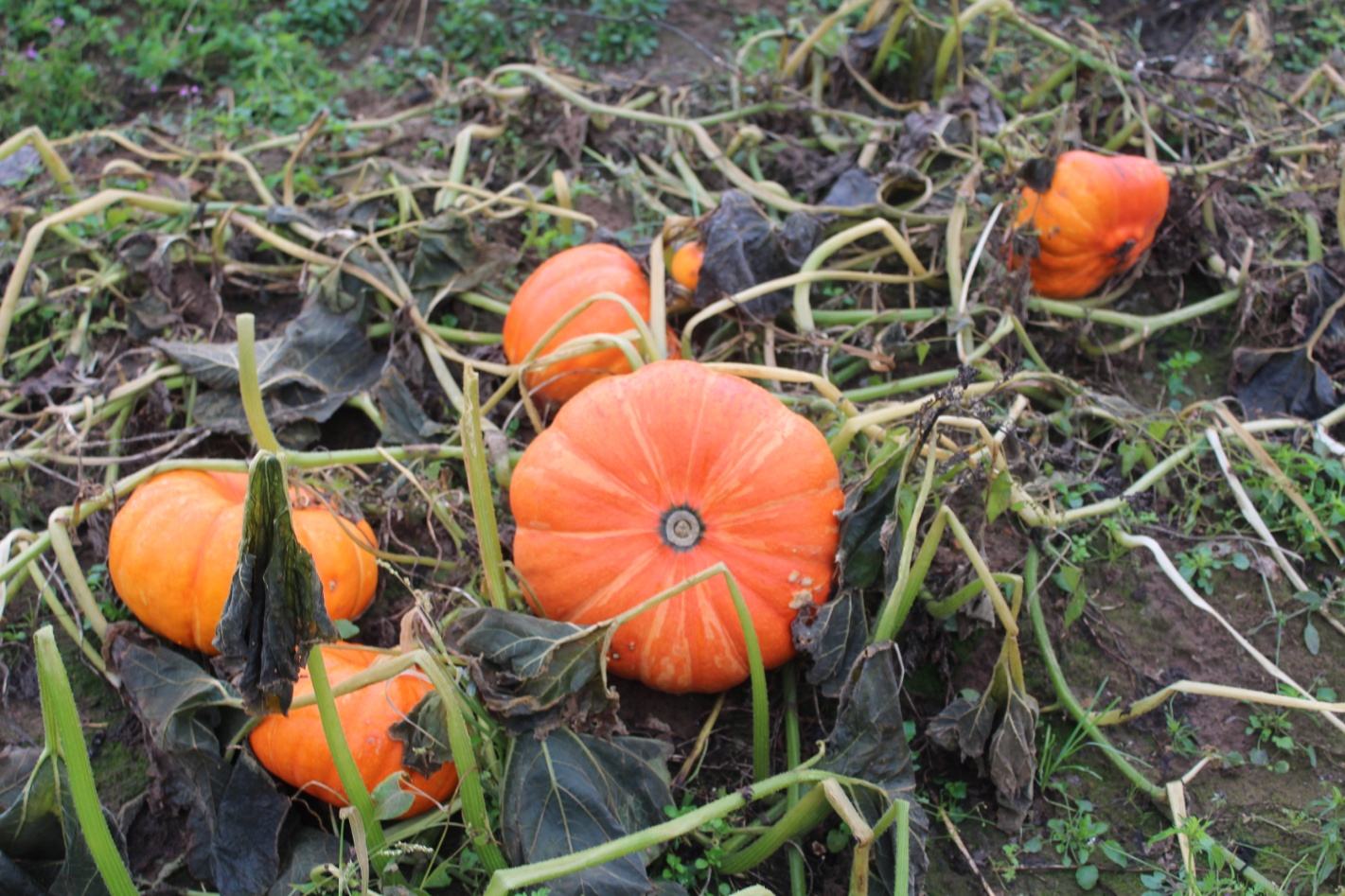 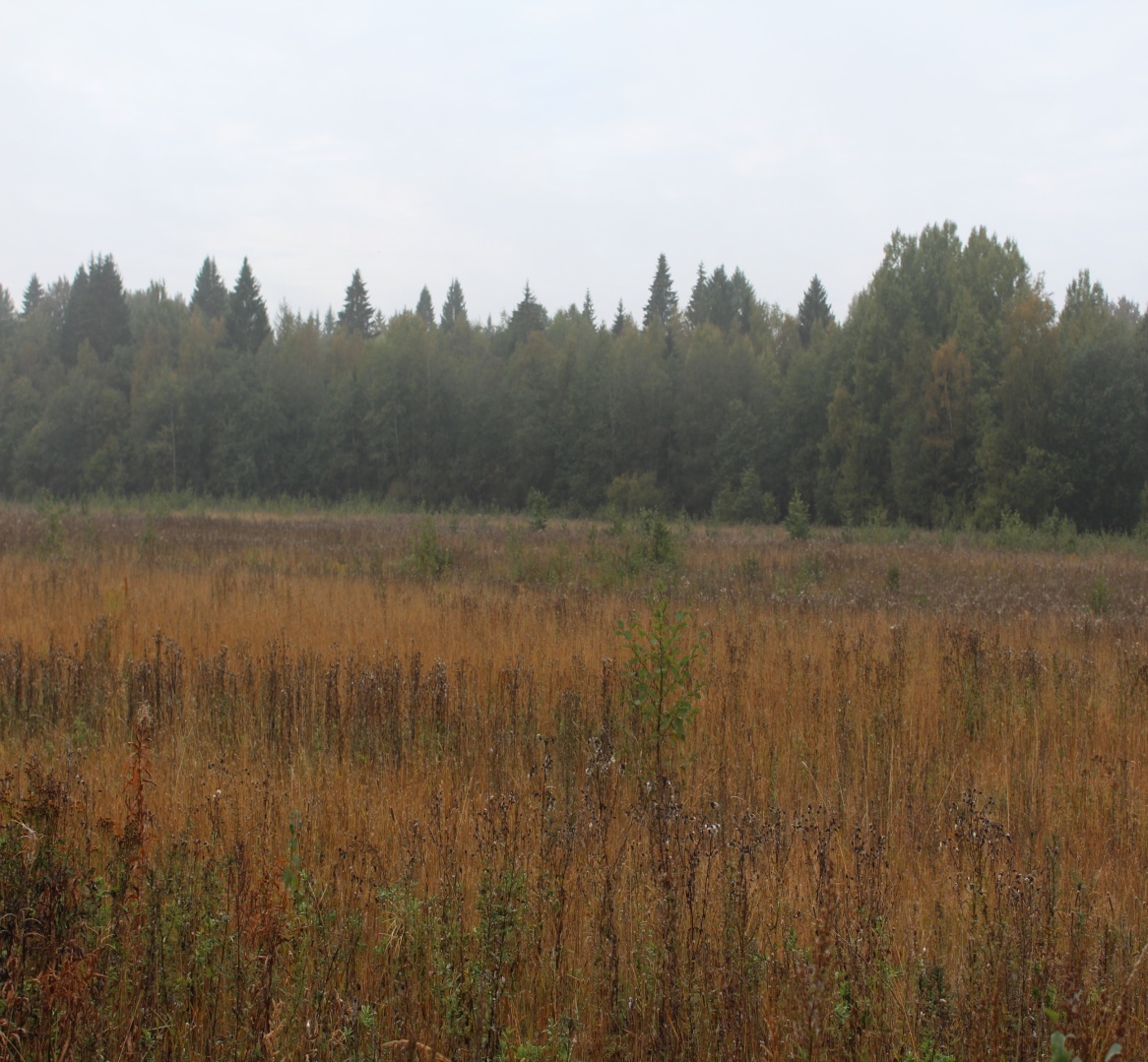 Доходы поселения за 2019 год
Выборы в органы местного самоуправления
Выборы в органы местного самоуправления
Выборы в органы местного самоуправления
Заседание депутатов Суховского сельского поселения
Программа совершенствования и развития автомобильных дорог
После
Д.Леднево               До
Д.Кобона
Д.Лаврово
Программа на реализацию областного закона от 15 января 2018 года № 3-оз «О содействии участию населения в осуществлении местного самоуправления в иных формах на территориях административных центров и городских поселков муниципальных образований Ленинградской области»
После
До
Программа на реализацию областного закона от 28 декабря 2018 года № 147-оз «О старостах сельских населенных пунктов Ленинградской области и содействии участию населения в осуществлении местного самоуправления в иных формах на частях территорий муниципальных образований Ленинградской области»
Программа на реализацию областного закона от 28 декабря 2018 года № 147-оз «О старостах сельских населенных пунктов Ленинградской области и содействии участию населения в осуществлении местного самоуправления в иных формах на частях территорий муниципальных образований Ленинградской области»
Помощь депутата ЗС ЛО
«Мусорная реформа»
Охрана окружающей среды
Охрана окружающей среды
Охрана окружающей среды
Программа по борьбе с борщевиком
Программа по борьбе с борщевиком
Водоснабжение д.Сухое д.3
2020 год -«Год победителей в Ленинградской области»
2020 год -«Год победителей в Ленинградской области
2020 год -«Год победителей в Ленинградской области»
2020 год -«Год победителей в Ленинградской области»
2020 год -«Год победителей в Ленинградской области»
Дружина юных пожарных
Дружина юных пожарных
Дружина юных пожарных
Дружина юных пожарных
Соревнование ДПД д.Сухое
Соревнование ДПД д.Сухое
Наше светлое будущее
Наше светлое будущее
Наше светлое будущее
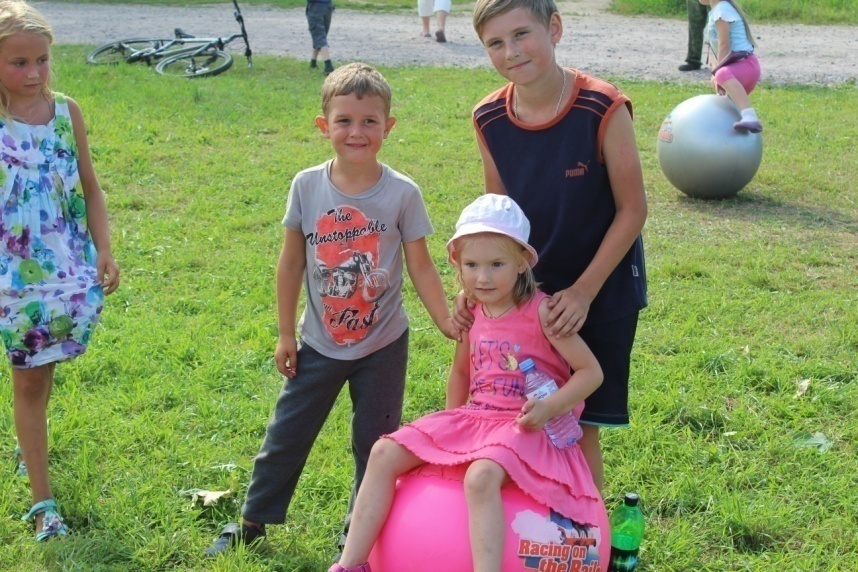 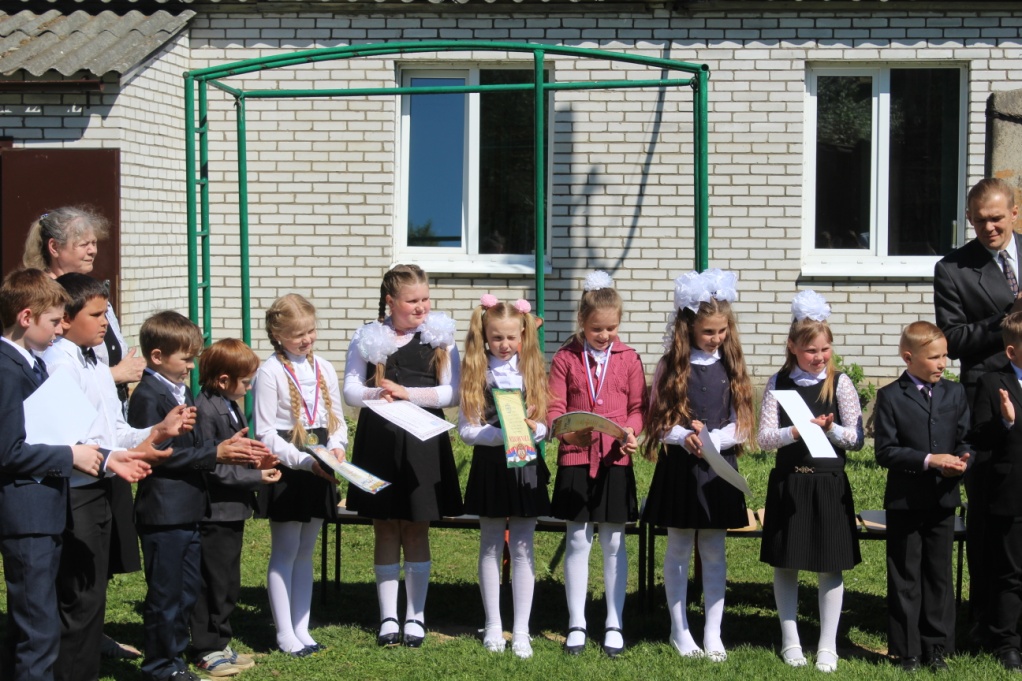 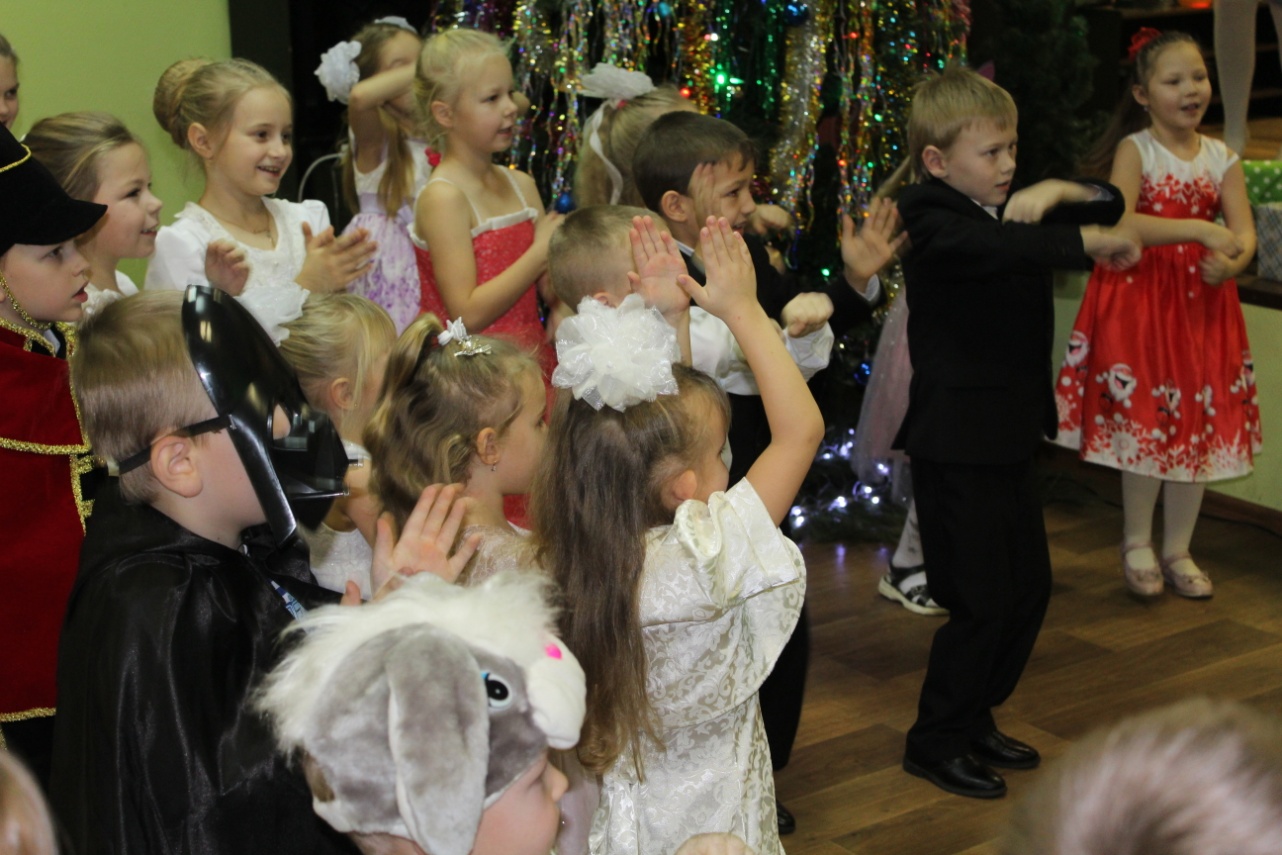 Суховская основная общеобразовательная школа
Суховская основная общеобразовательная школа
Суховская основная общеобразовательная школа
Суховская основная общеобразовательная школа
Наше светлое будущее
Наше светлое будущее
Наше светлое будущее
Наше светлое будущее
Наше светлое будущее
Наше светлое будущее
Наше светлое будущее